the Book of
Daniel
1 . 1 - 2 1
A free CD of the study will be available upon request following the service.
A podcast will be available later in the week at calvaryokc.com.
A videowill be available at facebook.com/CalvaryOKC and our YouTube channel (Calvary Chapel OKC)
Daniel
1 . 1 - 2 1
Great Wall of China
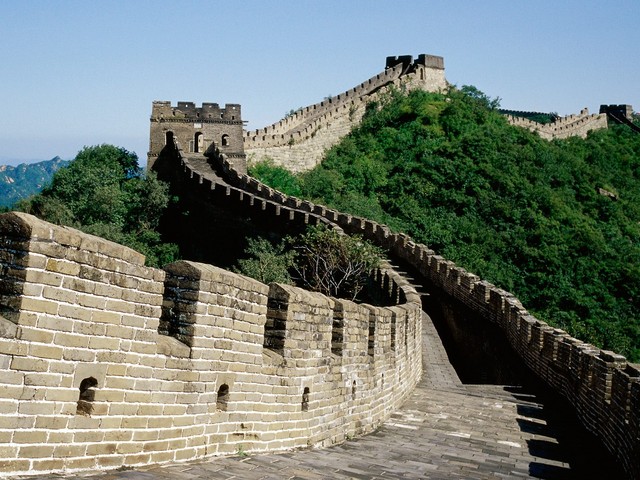 1200 miles long
15-30’ thick
Completed 204 BC
Invaded 3x in 1st 100 years by bribing the gatekeepers
This Photo by Unknown Author is licensed under CC BY
D
1 . 1 - 2 1
aniel
Daniel
1 . 1 - 2 1
Matt. 24:15a ~ “Therefore when you see the ‘abomination of desolation,’ spoken of by Daniel the prophet, standing in the holy place,” (also Mark 13:14)
Hebrew Tanakh
Daniel
1 . 1 - 2 1
Torah (the Law)
Nevi’im (Prophets)
Ketuvim (Writings)
Genesis
Former Prophets
Poetry
Joshua
Exodus
Psalms
Job
Judges
Leviticus
Proverbs
1 & 2 Samuel
Numbers
5 Rolls
Deuteronomy
1 & 2 Kings
Song of Songs
Esther
Latter Prophets
Ecclesiastes
Ruth
Isaiah
Lamentations
Jeremiah
History
Ezekiel
Daniel
The Twelve (minor prophets)
Ezra-Nehemiah
1 & 2 Chronicles
Daniel
1 . 1 - 2 1
2nd six chapters = prophetic
1st six chapters = historical
D
1 . 1 - 2 1
aniel
Daniel
1 . 1 - 2 1
1st Returnees
(537 BC)
Daniel in the Lion’s Den (6)
(536 BC?)
1st Deportation
(605 BC)
70+ yr. Ministry
595BC
575BC
555BC
535BC
Daniel’s Vision of the End (11-12)
(533 BC)
Nebuchadnezzar’s Dream (2)
(603 BC)
3 Hebrews in the fiery furnace (3)
(576 BC?)
Nebuchadnezzar’s 
Image (3)
(576 BC?)
Belshazzar’s
Feast (5)
(539 BC)
D
1 . 1 - 2 1
aniel
Daniel
1 . 1 - 2 1
Predicted by Isaiah to Hezekiah in 2 Kings 20:16-18
D
1 . 1 - 2 1
aniel
Daniel
1 . 1 - 2 1
young men ~ yaleed – child, adolescent
D
1 . 1 - 2 1
aniel
Daniel
1 . 1 - 2 1
eunuchs (v. 3) ~ sariys
Is. 39:7 ~ And they shall take away some of your sons who will descend from you, whom you will beget; and they shall be eunuchs in the palace of the king of Babylon.
Daniel
1 . 1 - 2 1
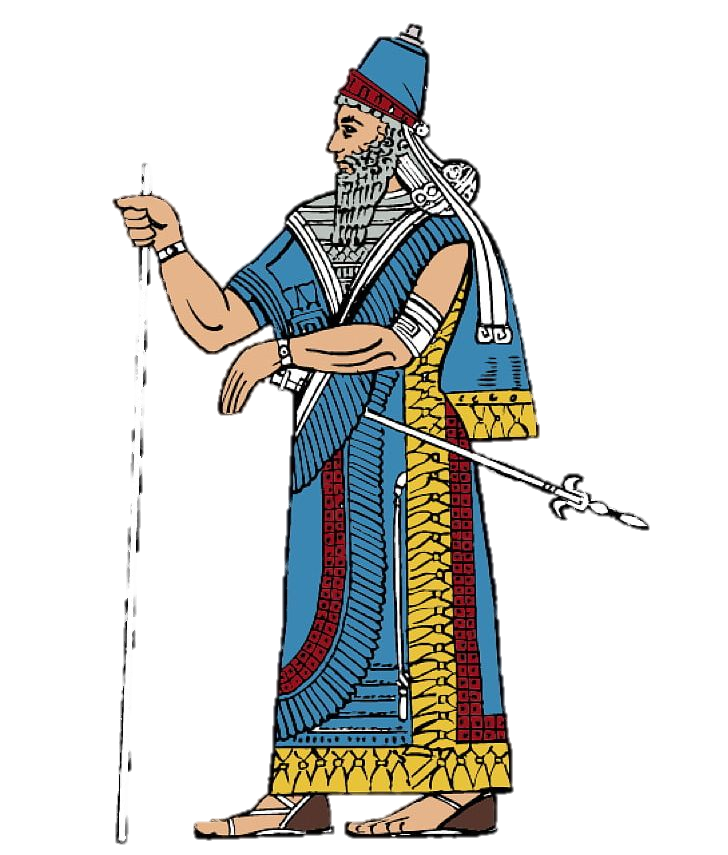 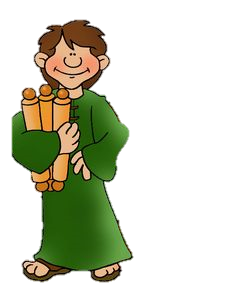 D
1 . 1 - 2 1
aniel
Daniel
1 . 1 - 2 1
God is my judge
Bel’s Servant
Daniel
Belteshazzar
God has favored
Shadrach
Royal scribe
Hananiah
Guest of the king
Who is like God?
Meshach
Mishael
Yahweh has helped
Servant of Nebo
Abed-Nego
Azariah
D
1 . 1 - 2 1
aniel
Daniel
1 . 1 - 2 1
purposed ~ sūm – to put or to ordain
Anonymous ~ “Character is always lost when a high ideal is sacrificed on the altar of conformity and popularity.”
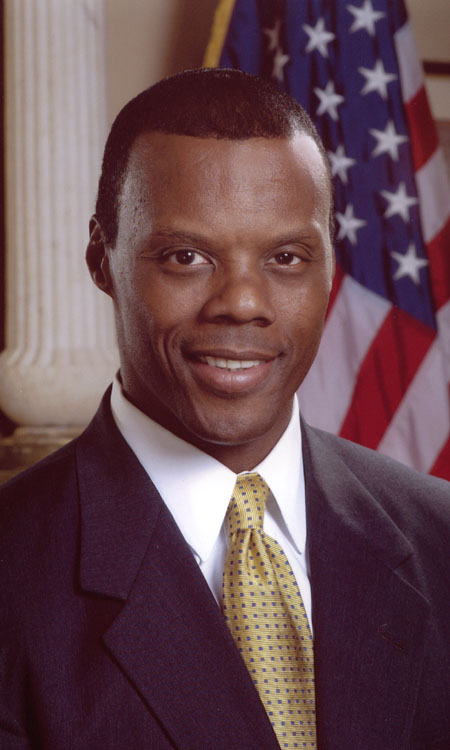 J. C. Watts (b. 1957) ~ “Character is doing the right thing when nobody’s looking. There are too many people who think that the only thing that’s right is to get by, and the only thing that's wrong is to get caught.”
D
1 . 1 - 2 1
aniel
Daniel
1 . 1 - 2 1
Henry Ward Beecher 1837-1887) ~ “Expedients are for the hour, principles for the ages.”
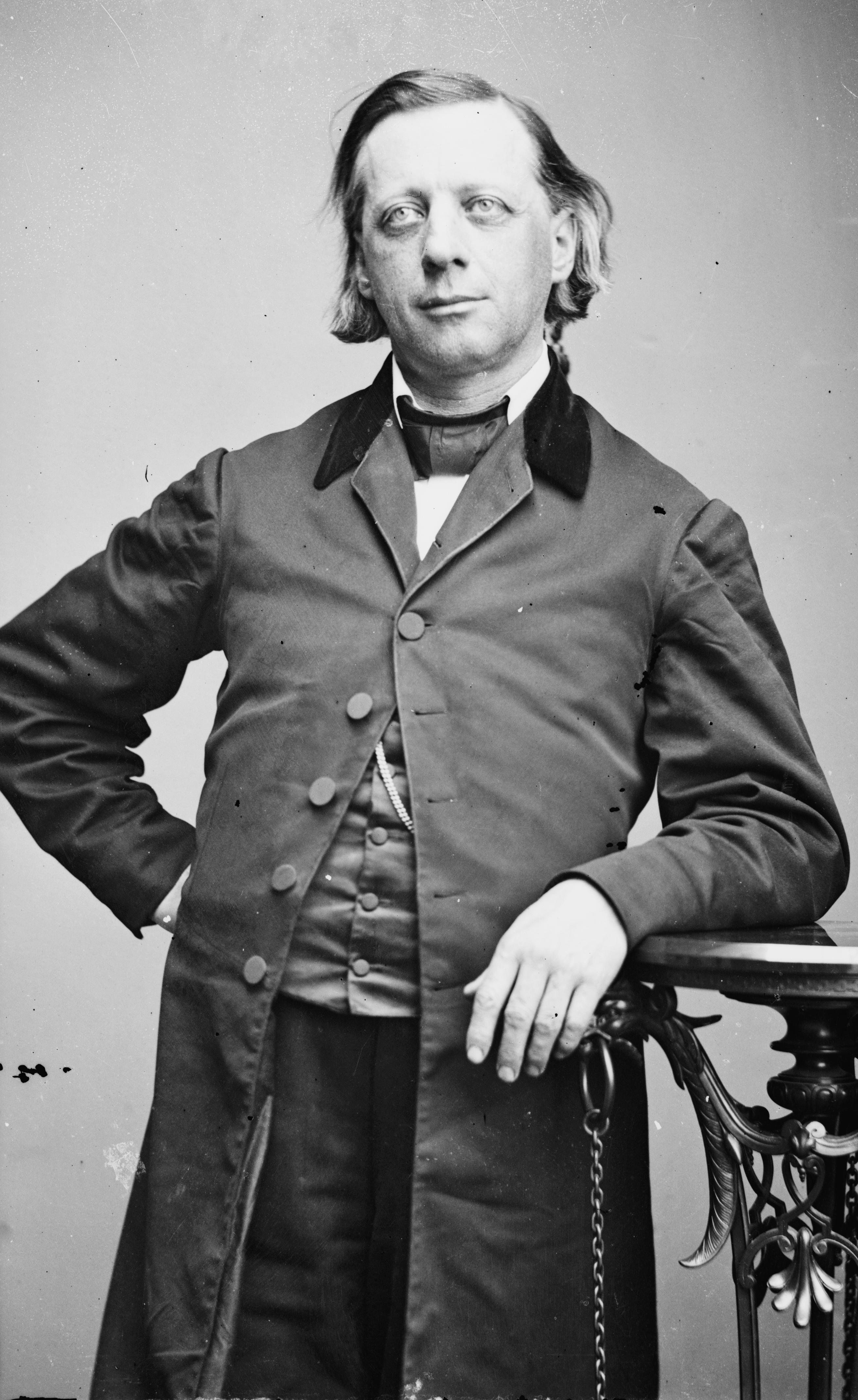 D
1 . 1 - 2 1
aniel
Daniel
1 . 1 - 2 1
vegetables ~ KJV, pulse
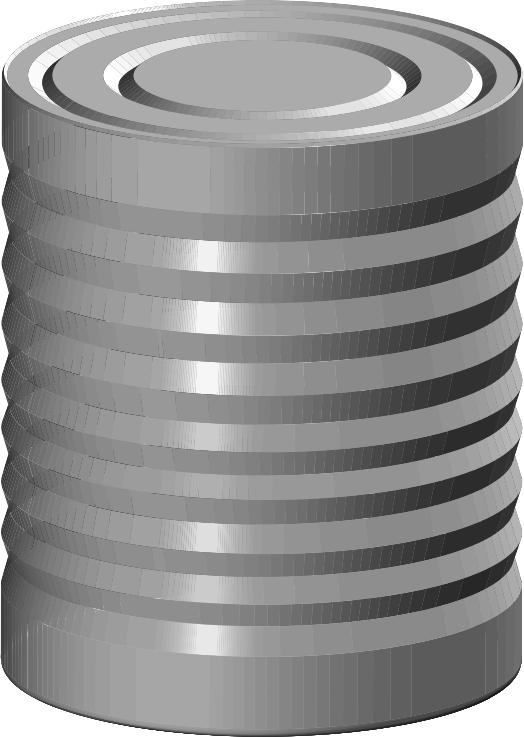 Pure organic
Made 
with 
soy bean
Tofu
Pulse
Infused with    ..Brussels Sprouts
D
1 . 1 - 2 1
aniel
Daniel
1 . 1 - 2 1
Big test
Lorem ipsum dolor sit amet, ut qui mucius feugiat, eum no inani nusquam mnesarchum, no dicat repudiare mei. Integre lucilius urbanitas in eam, in mel sonet labores ceteros, vis ei fugit doming liberavisse. Mei at mutat petentium intellegam, nam at nisl
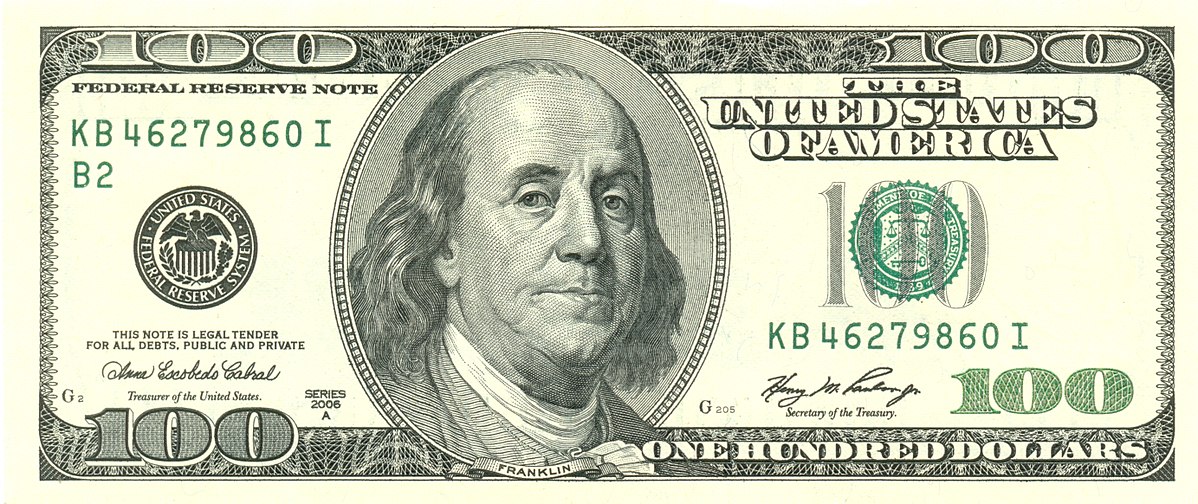 $1 per point
Daniel
1 . 1 - 2 1
Big test
Lorem ipsum dolor sit amet, ut qui mucius feugiat, eum no inani nusquam mnesarchum, no dicat repudiare mei. Integre lucilius urbanitas in eam, in mel sonet labores ceteros, vis ei fugit doming liberavisse. Mei at mutat petentium intellegam, nam at nisl
46%
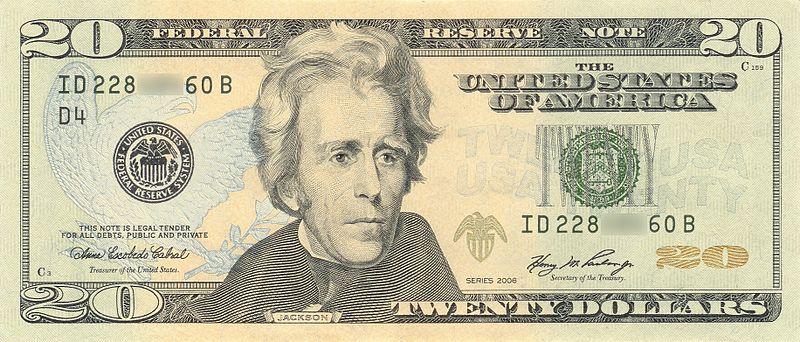 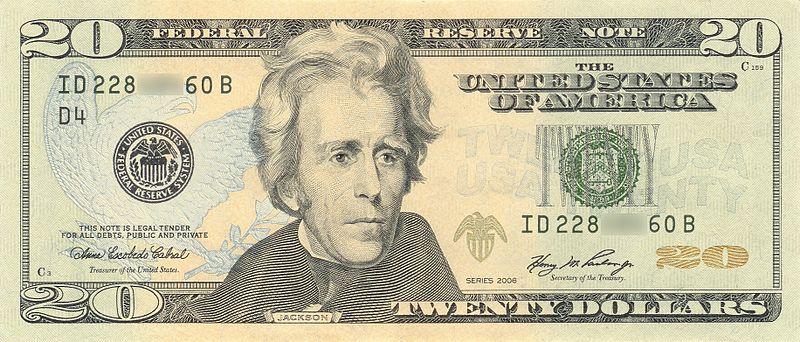 D
1 . 1 - 2 1
aniel